Università degli Studi di TriesteCorso di Laurea in INFERMIERISTICA
Insegnamento 
BASI MORFOLOGICHE, MOLECOLARI 
E FUNZIONALI DEL CORPO UMANO

Modulo di Insegnamento
ANATOMIA  UMANA 

Docente
Prof. Vittorio GRILL
SSD BIO/16-Anatomia Umana

E-mail  grill@units.it
Insegnamento 
BASI MORFOLOGICHE, MOLECOLARI 
E FUNZIONALI DEL CORPO UMANO

Modulo di Insegnamento
ANATOMIA  UMANA 

Docente
Prof. Vittorio GRILL
SSD BIOS-12/A Anatomia Umana

E-mail  grill@units.it
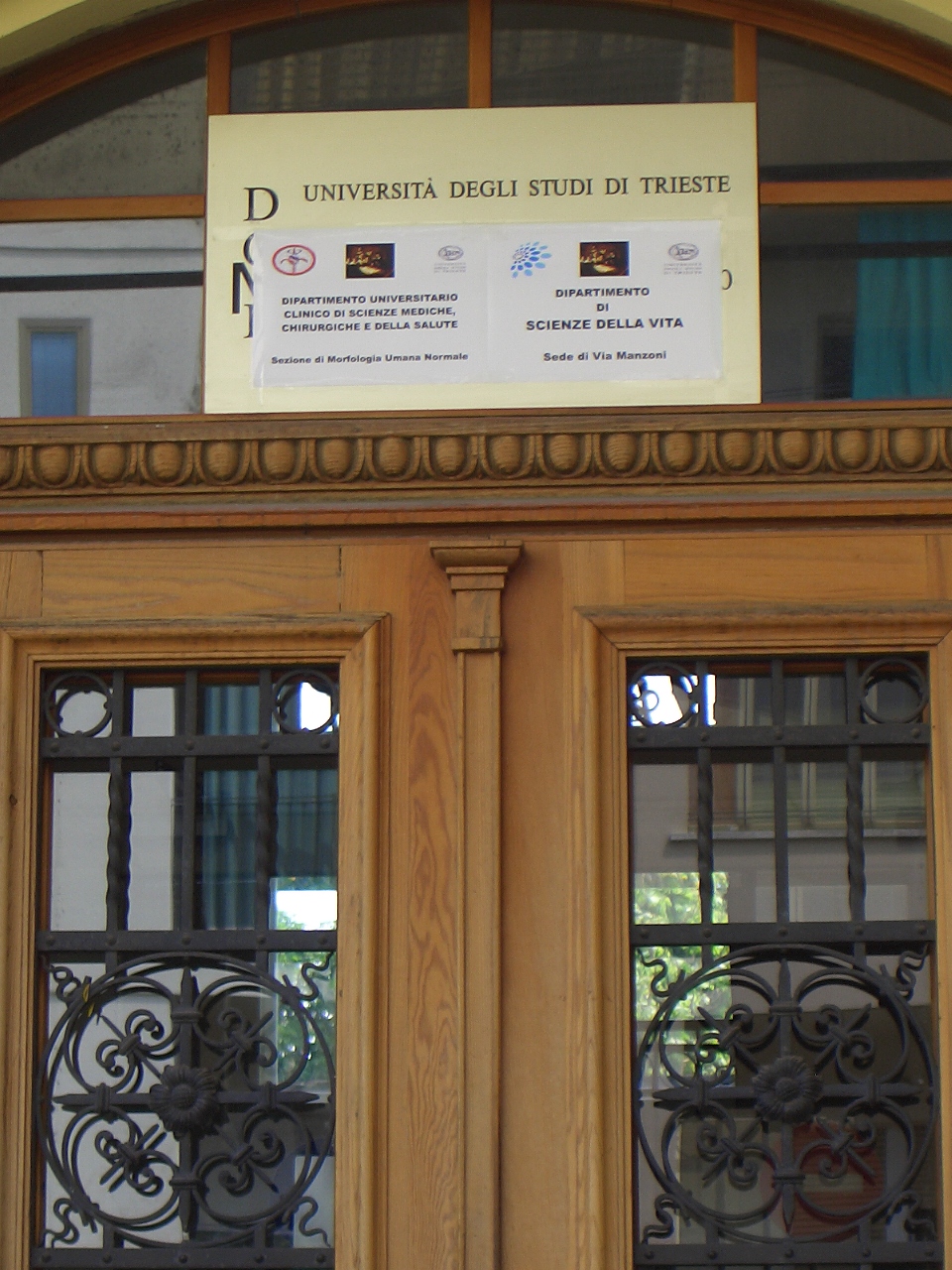 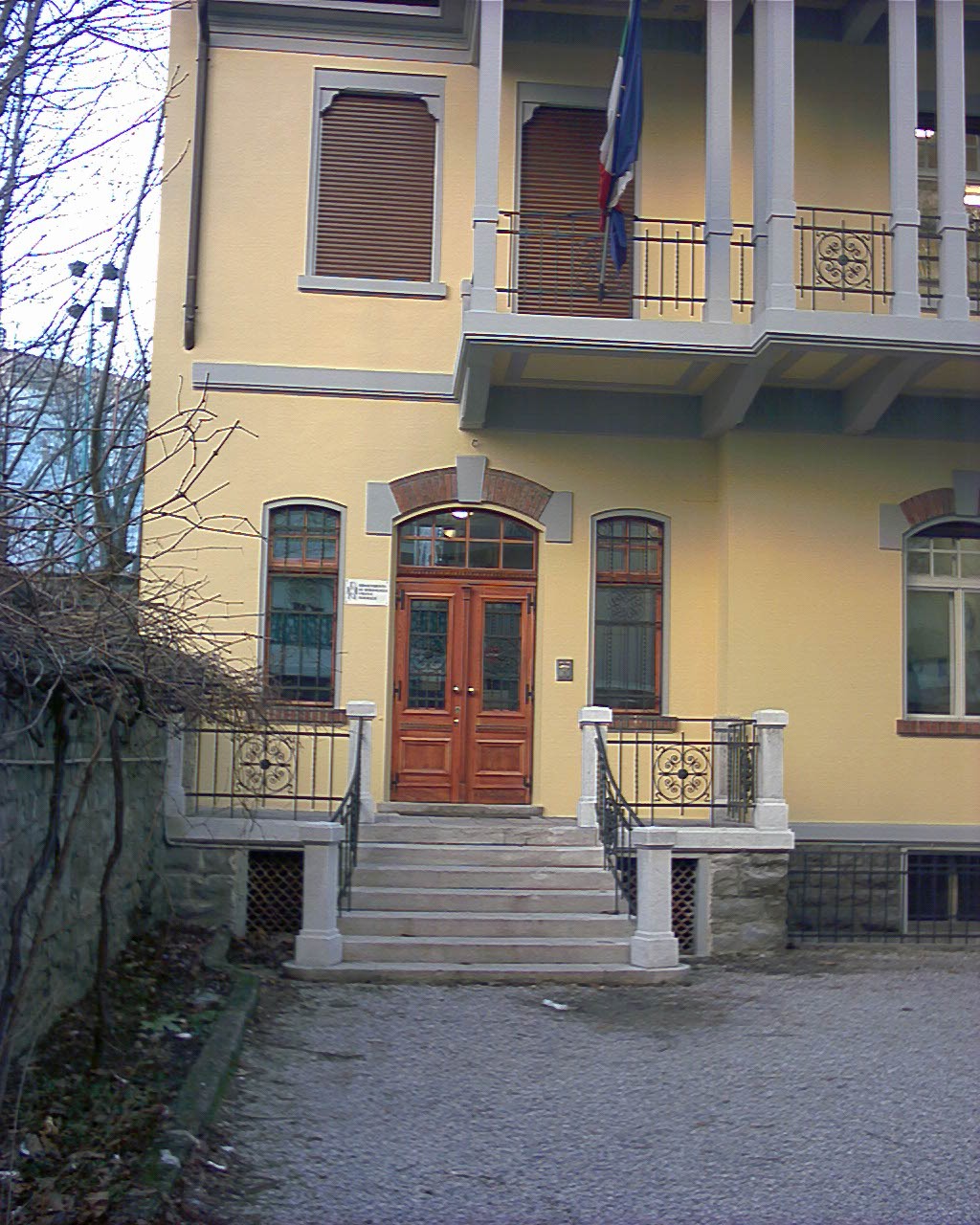 LE REGISTRAZIONI DELLE UNITA’ DIDATTICHE SARANNO REPERIBILI SU MICROSOFT TEAMS 
TEAM 

CD2024 1030ME BASI MORFOLOGICHE, MOLECOLARI E FUNZIONALI DEL CORPO UMANO

CANALE 
ANATOMIA UMANA – Prof. GRILL
INFORMAZIONI ESSENZIALI SUL MODULO di INSEGNAMENTO- ANATOMIA UMANA -
L’ attività didattica consterà di unità didattiche frontali con proiezione di files in formato pptx di PowerPoint
Verranno messe a disposizione su piattaforme Moodle e Teams, ma potrebbero avere delle minime variazioni causa modifiche dell’ ultimo momento
Gli argomenti non seguono pedissequamente quanto esposto nei testi consigliati
VERIFICHE DI PROFITTO
Le Verifiche di Profitto («esami») di Biochimica, Biologia Applicata e Anatomia Umana 
DEVONO 
essere SUPERATE 
PRIMA di quella di Fisiologia.
VERIFICHE DI PROFITTO
Le Verifiche di Profitto di Anatomia Umana saranno ESCLUSIVAMENTE in forma ORALE.
L’ ACQUISIZIONE dell’ ESAME di 
BASI MORFOLOGICHE, MOLECOLARI 
E FUNZIONALI DEL CORPO UMANO
	avviene al superamento di TUTTE le PROVE previste e verrà effettuata una media ponderata sui CFU. La media verrà arrotondata all’ unità INFERIORE (nel caso di decimali tra 0.01 e 0.49); all’unità SUPERIORE (nel caso di decimali tra 0.50 e 0.99).
VERIFICA DELL’ APPRENDIMENTO diANATOMIA UMANA
Deve intendersi quello che, impropriamente, viene definito «esame» 
     (… sebbene, di fatto, lo sia…)
Verranno richiesti 3 o 4 argomenti svolti effettivamente a lezione e/o videoregistrati.
Fare «buca completa» anche su UNO solo degli argomenti proposti, comporta il giudizio negativo della prova che sarà da ripetere ex-novo.
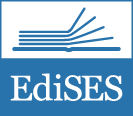 PROMETHEUS - Atlante di Anatomia
A.M. Gilroy, B.R. MacPherson, J.C. Wikenheiser
Edizione IV/2023
Copertina flessibile € 85.50
Ebook                           € 63,00
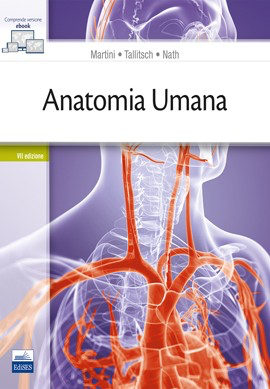 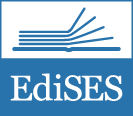 Anatomia Umana 
Martini, Tallitsch, Nath
Edizione VII / 2019